Edmonton’s Community Energy Transition Strategy
Blatchford Energy System
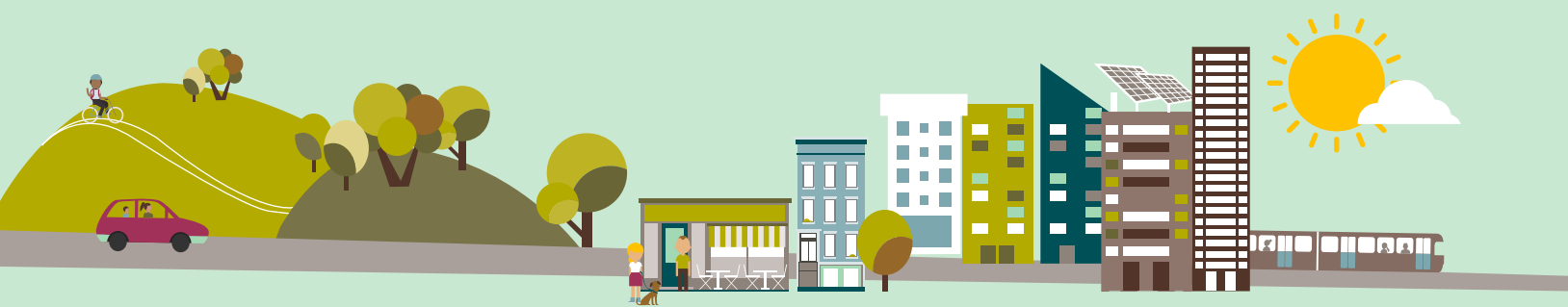 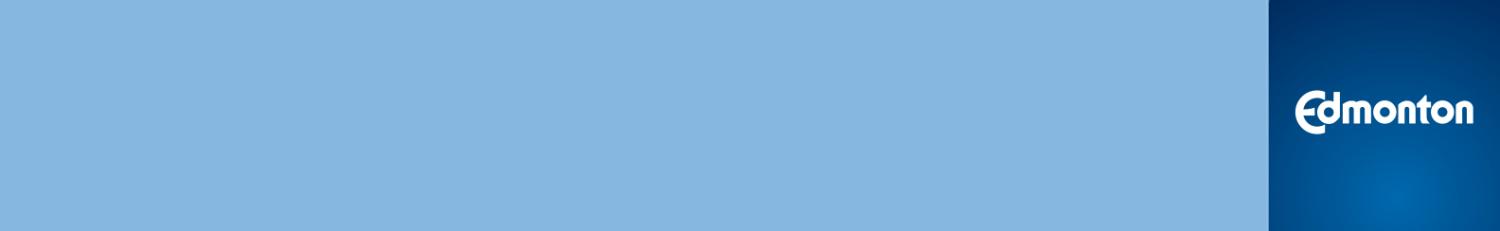 Renewable Cities -  Global Learning Forum 2017
Creating an Ecosystem That Fosters Innovation: Looking at the City of Edmonton from MaRS
Overview
The Context: 
 Edmonton’s Energy Transition
The Project: 
 Blatchford
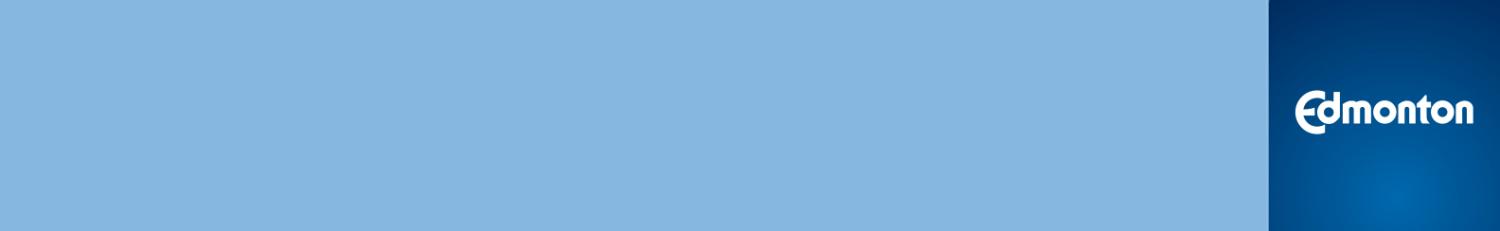 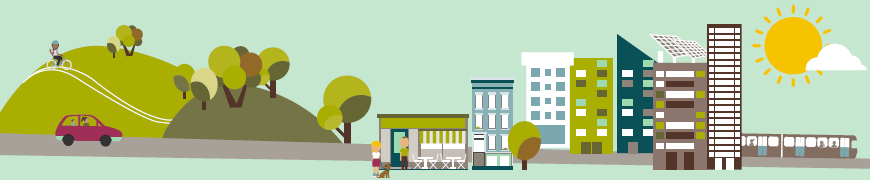 [Speaker Notes: Context is everything …
Blatchford is an important showcase

Blatchford will be 3%]
Energy Transition History
A risk management strategy to make Edmonton an energy sustainable city
Approved April, 2015
Entrenched in City Policy C585
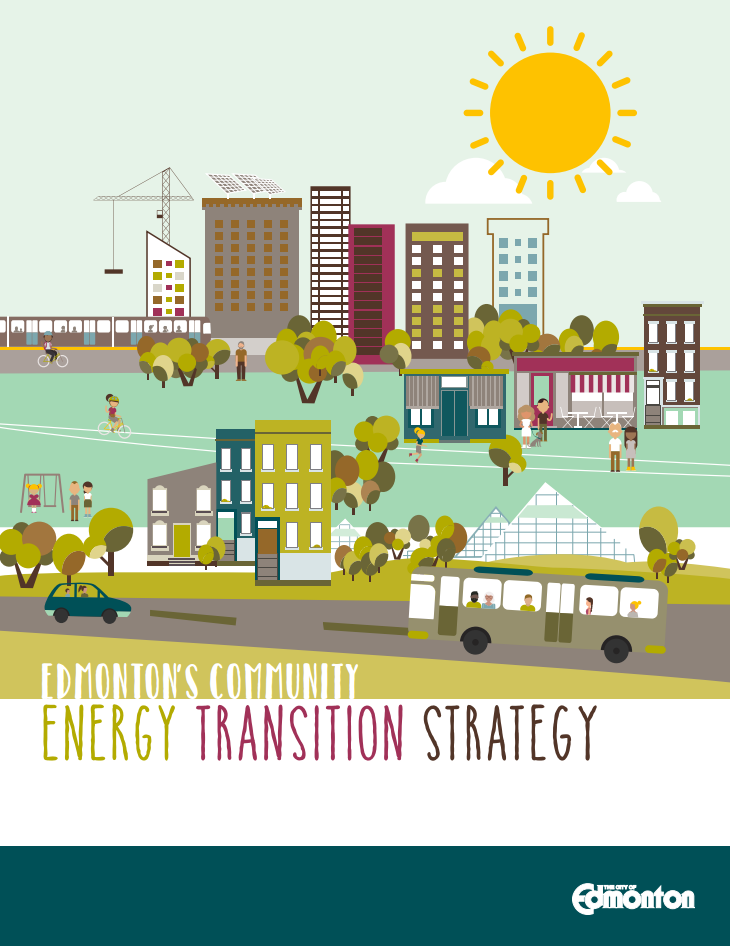 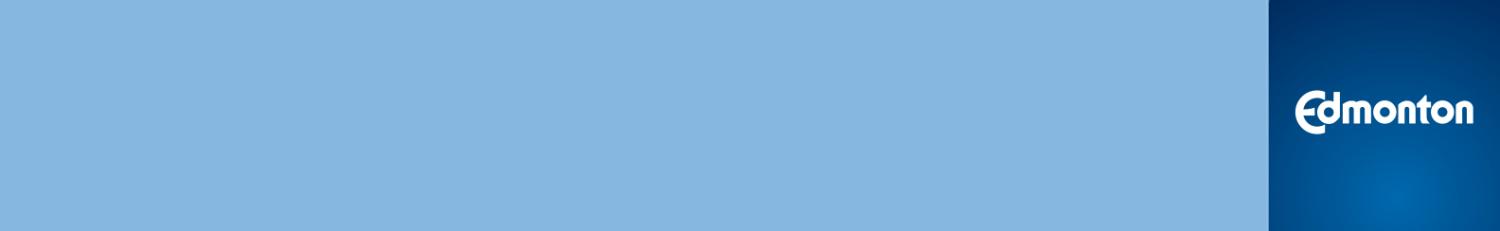 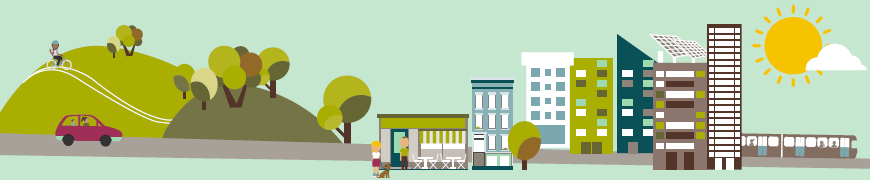 [Speaker Notes: Edmonton’s Community Energy Transition Strategy is … a risk management strategy designed to: 
Reduce Edmonton’s GHG emissions
Reduce Edmonton’s dependence of fossil fuels 
Increase energy efficiency in all sectors
Position Edmonton for economic opportunities as the world transitions to clean energy

Council approved the strategy in April 2015 … and went on to entrench it in a new City Policy C585.

C585 describes an energy sustainable Edmonton with … energy literate citizens … energy conserving lifestyles … world-class energy efficiency in all types of buildings … strong shifts to active and public transportation … an urban form designed to avoid unnecessary energy use … a greener power grid … electricity that’s produced close to where it’s used  … and increased electrification of Edmonton’s transportation system.]
ET - how we got here …
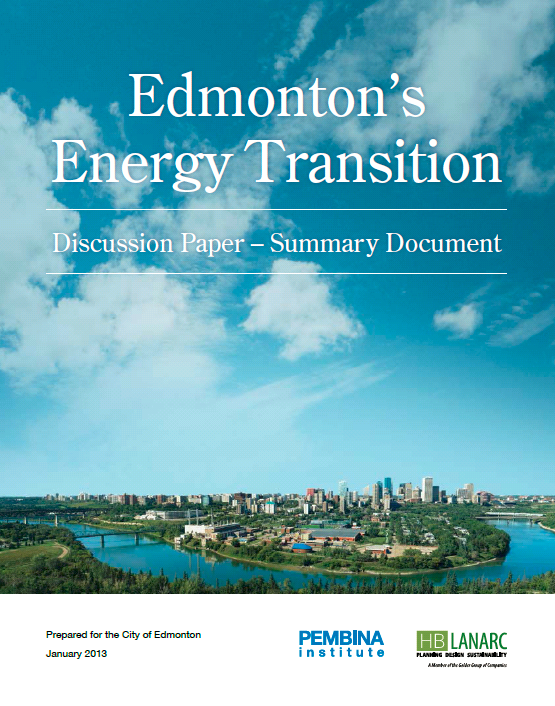 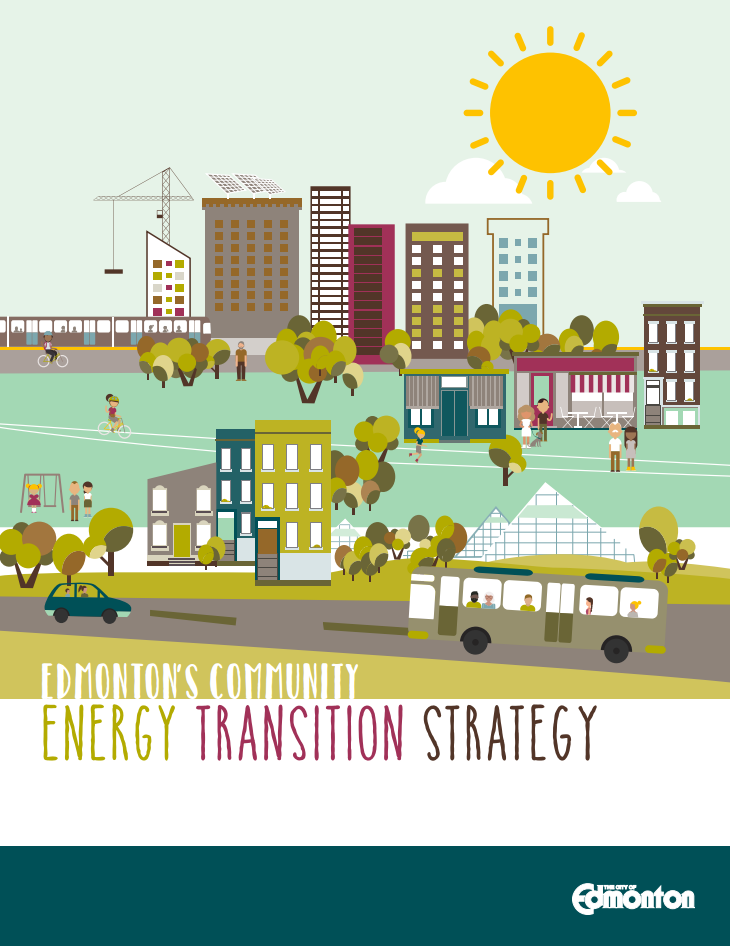 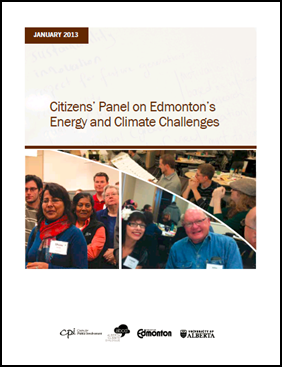 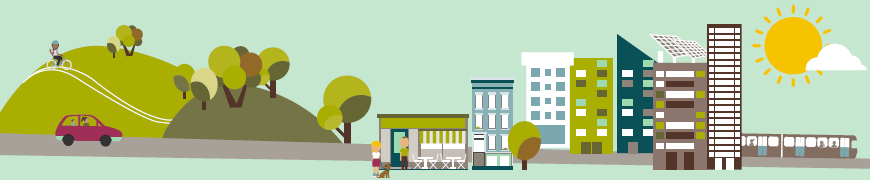 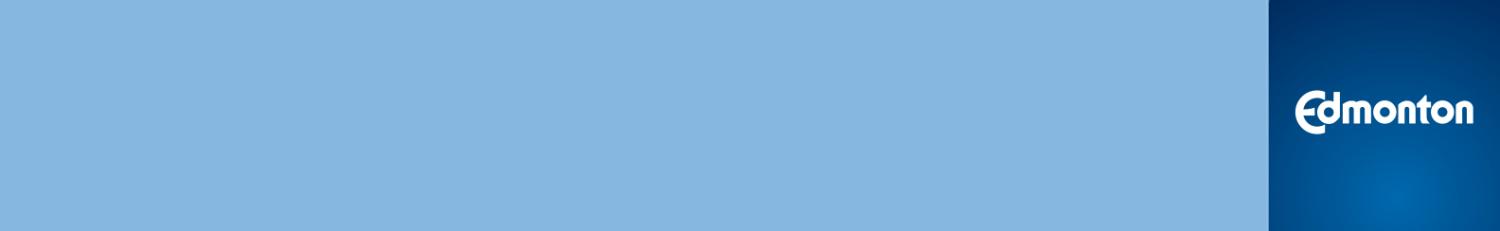 [Speaker Notes: The strategy is being implemented in three phases. 
Phase 1 was a foundational phase … making sure we had the necessary governance and management structures in place to support Edmonton’s multi-decade, energy transition journey.  Phase 1 involved … establishing a supporting City Policy … obtaining additional operating funding … creating a new City Council Advisory Committee (to oversee the strategy’s implementation and provide advice to Council) … establishing a related Council Initiative  … and establishing meaningful corporate measures and outcomes.
Phase 1 was completed in 2016 … setting the stage for Phase 2 which is currently underway and runs to 2019. 
Phase 2 is about engaging a million Edmontonians  to understand the risks of climate change and take action. It’s about piloting relatively small initiatives that will grow to become large scale community programs (in Phase 3). It’s about the City of Edmonton leading by example in its own operations as a catalyst for community action. And it’s about aligning our dollars and our efforts with other orders of government.]
[Speaker Notes: Phase 2 projects can be grouped into six general categories … projects that engage Edmontonians
… projects that advance wise energy use in buildings
… projects that advance clean electricity generation
… projects that advance wise energy use in local industry
… projects that advance energy efficient land-use and transportation
… and projects in which the City leads by example in its own operations.

I won’t go into all the projects discussed in the Annual Report.  But, I’ll touch on a few that will be receiving community attention in coming months.]
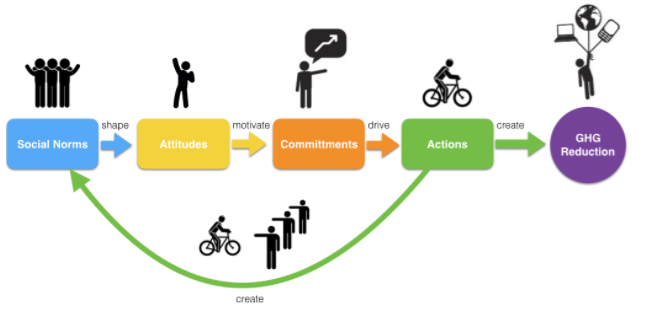 [Speaker Notes: Under the heading “Engaging Edmontonians”, there’s a variety of work underway with none more important that the development of Edmonton’s Energy Transition Marketing and Communication Strategy. As I mentioned, engaging a million Edmontonians is an important goal in Phase 2.  Fortunately, we’re starting from a good place. 60% of Edmontonians surveyed say they are either alarmed or concerned about climate change and want to see action. 

So far we’ve completed marketing research and formulated a core strategy.  In May and June we’ll be designing and producing the creative materials that will incorporate the City’s messages. A staged launch will happen in late 2017, reaching full speed in early 2018.]
[Speaker Notes: Under the heading … advancing wise energy use in buildings … two important pilot projects will be launched this June.  

First is an energy labelling program for Residential Buildings. On a voluntary basis, this project will encourage owners of new and existing homes to conduct EnerGuide Audits.  The energy performance of these homes will be summarized on an energy label that will be available to both the homeowner, prospective buyers and the public on an on-line platform.  Overall, the audit will assist homeowners to identify energy efficiency improvement opportunities. Moreover, the label will help buyers to attribute value to energy efficiency. 

 A second pilot project will be launched in June 2017 that’s aimed at wise energy use in large buildings. Under this program, large building owners will voluntarily report, benchmark and publicly disclose the energy performance of their buildings. Again, this information will help inform building owners and tenants about energy efficiency improvement opportunities … and help to attributed value to energy efficiency. 

Both of these pilot projects are in the detailed design stage and have undergone extensive stakeholder engagement. As part of both pilot projects, the City will be following a market transformation approach that will include a combination of marketing, education, capacity building and incentives]
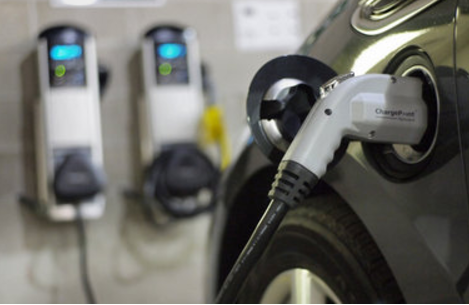 [Speaker Notes: Another project I want to mention is the Establishment of Edmonton’s Electric Vehicle Strategy which will be presented to Council Committee in July.  The research and extensive stakeholder engagement for that strategy is largely complete.  The strategy will explain the GHG reduction opportunity from EVs. It will also outline the need for City leadership if we are to accelerate the purchase of electric vehicles in Edmonton.]
[Speaker Notes: Of course, it the City is going to be successful in leading the community, we first need to lead-by-example in our own operations. The annual report identifies a number of initiatives where we’re doing just that. One, of particular note,  is the update of the City’s Sustainable Building Policy that we’ll be presenting Item 6.8.]
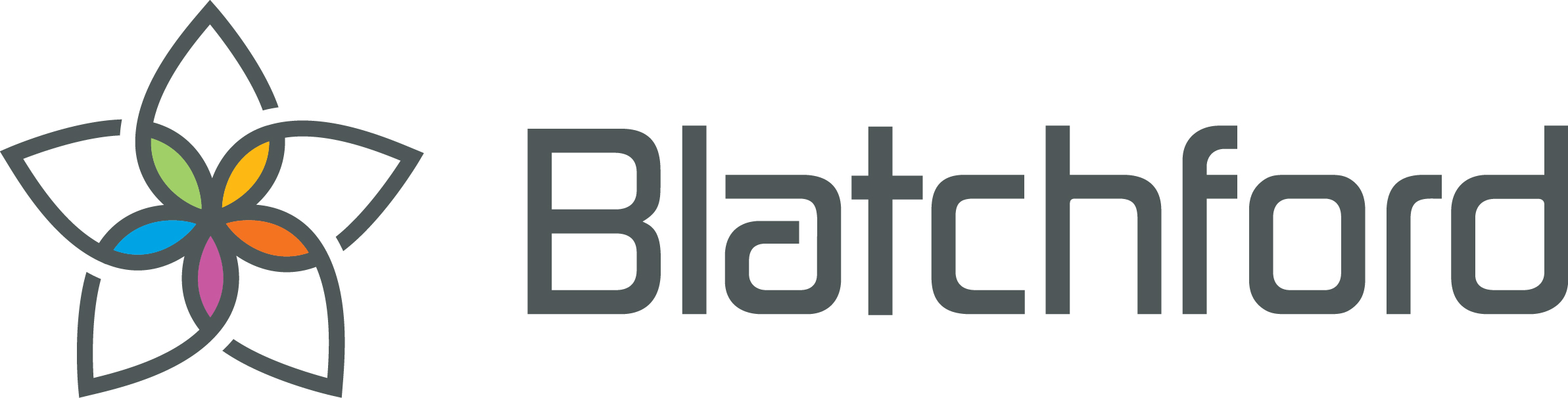 Once in a lifetime opportunity
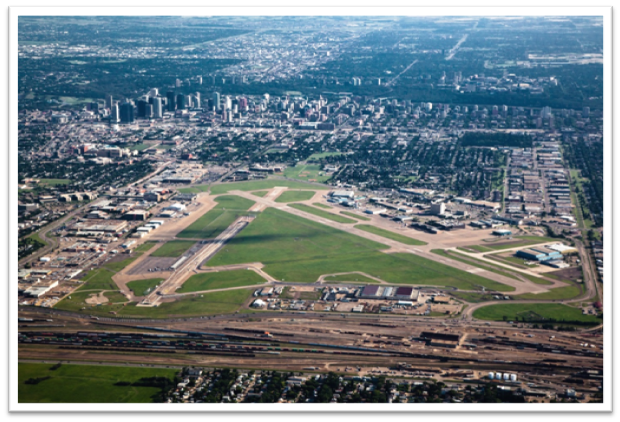 Blatchford will be home to 30,000 residents all living sustainably together on 536 acres in the heart of the city. 
Blatchford is a once-in-a-lifetime city building opportunity.  The project is about developing a community with intentionally different outcomes.
11
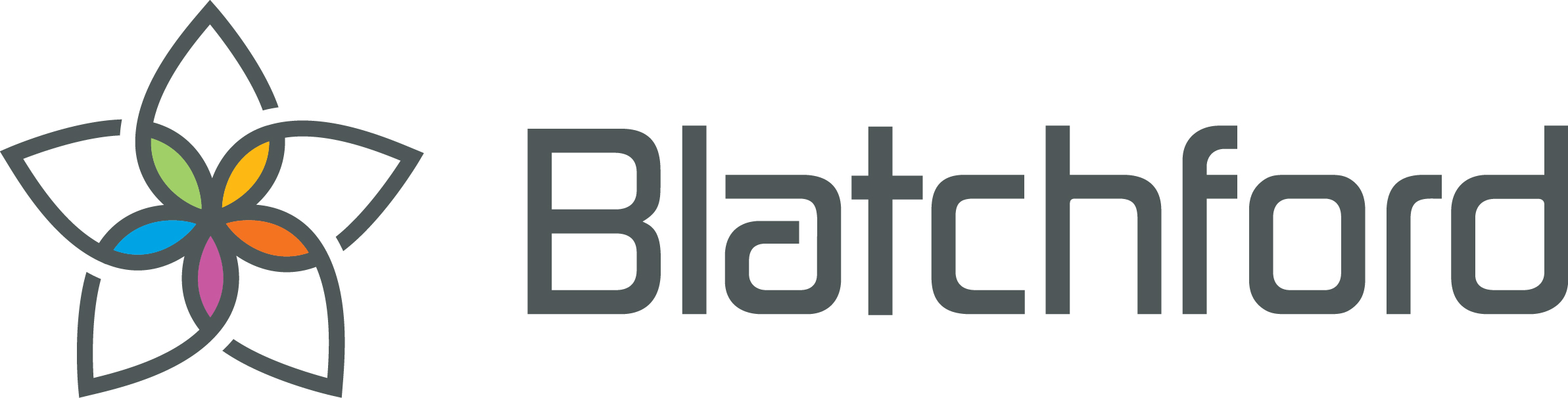 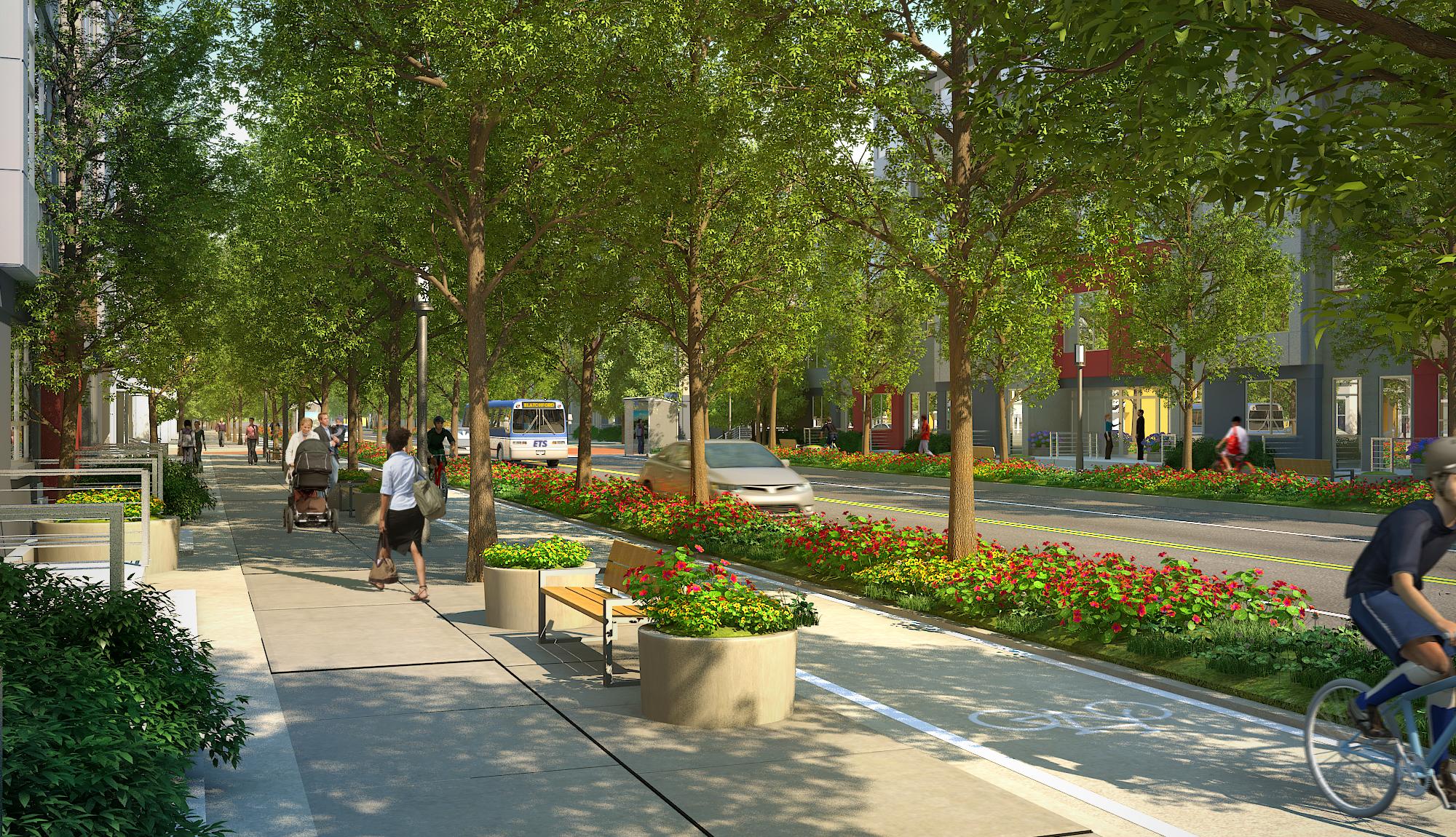 Vision
Blatchford will be home to up to 30,000 Edmontonians living, working and learning in a sustainable community that uses 100 percent renewable energy, is carbon neutral, significantly reduces its ecological footprint, and empowers residents to pursue a range of sustainable lifestyle choices.
12
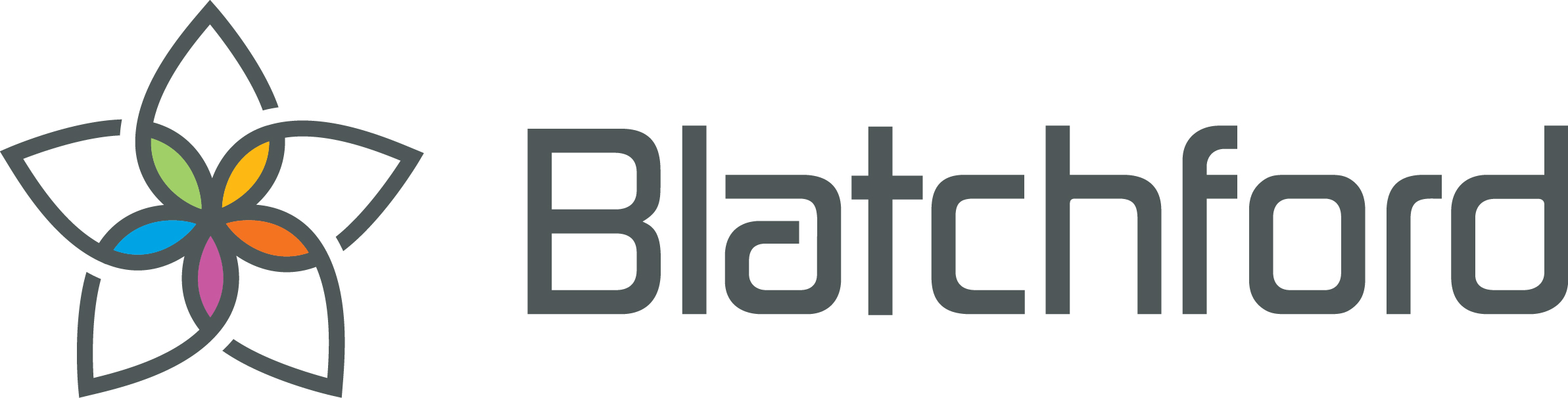 Transit-oriented development
Maximize access to public transportation and incorporate features to encourage use of public transit over private automobile

Use of transit within the community will  be comfortable and attractive to a range of users in all  seasons
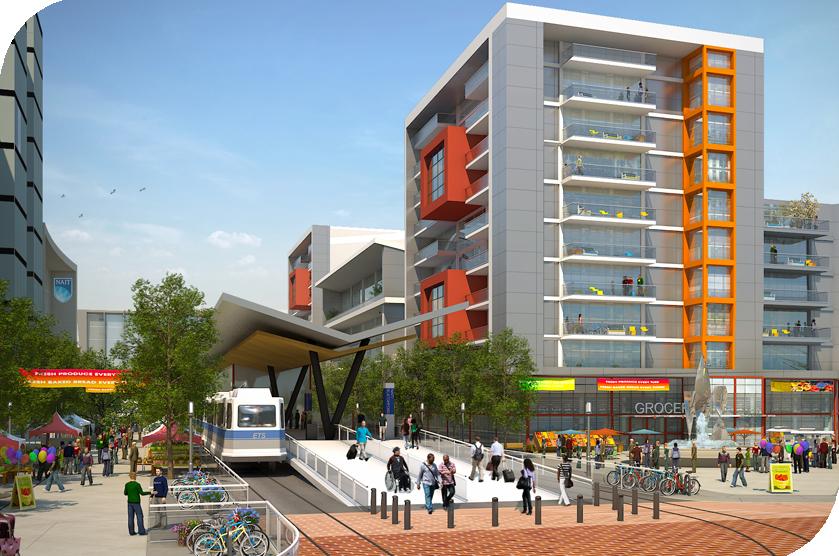 [Speaker Notes: Blatchford will:
• Maximize access to public transport and incorporates    features to encourage use of public transit over    private automobile. 
• Be a unique opportunity for development of the Town    Centre to coincide with the construction of the LRT.
• Be designed so the use of transit within the community will    be comfortable and attractive to a range of users in all    seasons and will prioritize transit over automobile use.]
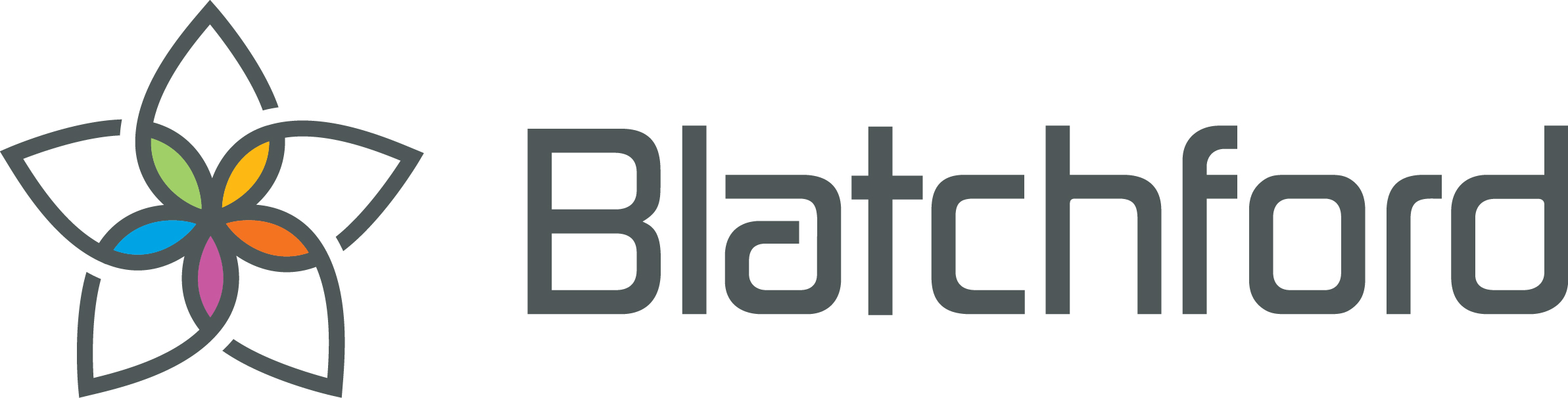 Parks and green spaces
Maximize park and open spaces (18% of development)

Diversity of park spaces for use in all  seasons

Community gardens and fruit orchards
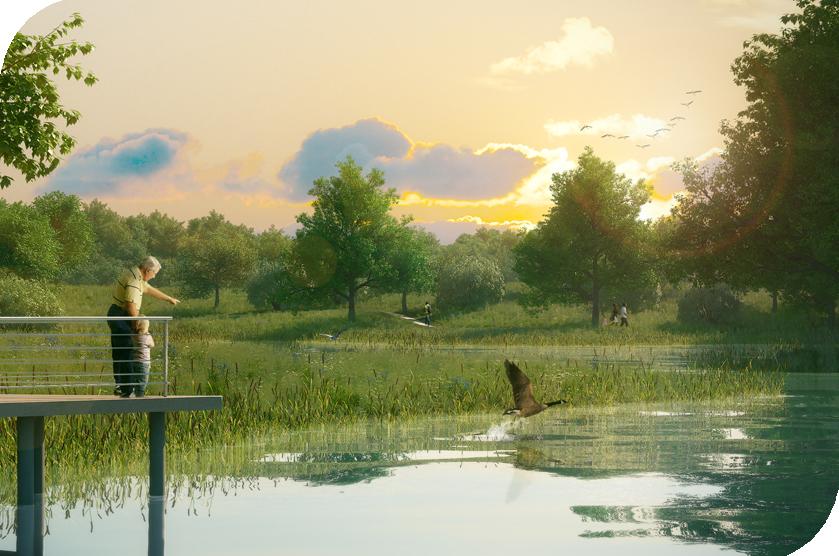 14
[Speaker Notes: Blatchford will have:
• 18% of development allocated to parks and green    spaces (vs. 8-10% in a standard community).
• A diversity of park spaces including a large central park    and a range of smaller, linear park spaces.
• Low Impact Development (LID) features including:
Bioswales, rain gardens
Green roofs
Naturalized wetlands on west side of the stormwater pond to filter pollutants
Customized natural landscaping
Rainwater cisterns to store and reuse roof runoff. 

Green space that will be fully integrated into the community and represent a network of high-quality green spaces with opportunities for food production, for example 
• Community gardens 
• Fruit orchards]
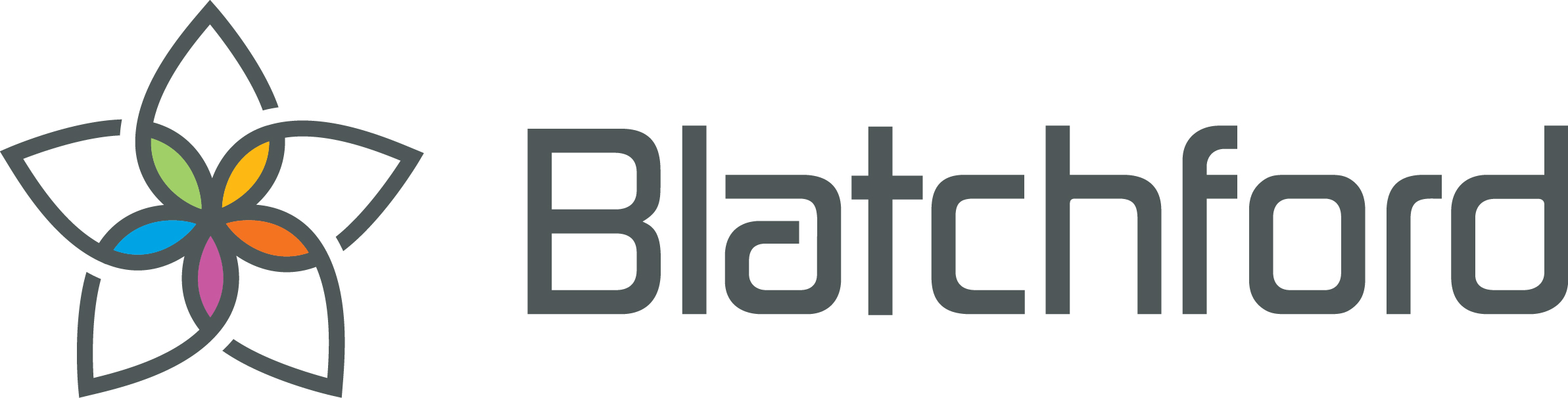 Liveability
Create public spaces that promote people’s  happiness and wellbeing (placemaking)
Gathering spots designed to foster community 

Programmed and non-programmed spaces
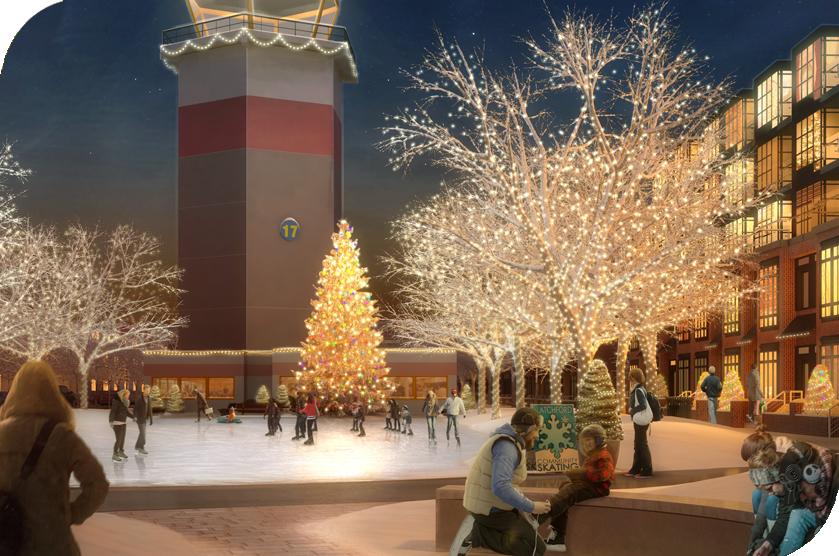 15
[Speaker Notes: Blatchford will have:
• An urban design framework that creates a strong sense of   place that is coherent and vibrant.
• Gathering spots carefully designed to foster community.
• Programmed and non-programmed spaces for   people to connect.
• An education program that will encourage Blatchford  residents to become living examples and ambassadors for     sustainable lifestyles, promoting these ideals to other   Edmontonians, and building pride in our city. (Community of   shared interest).]
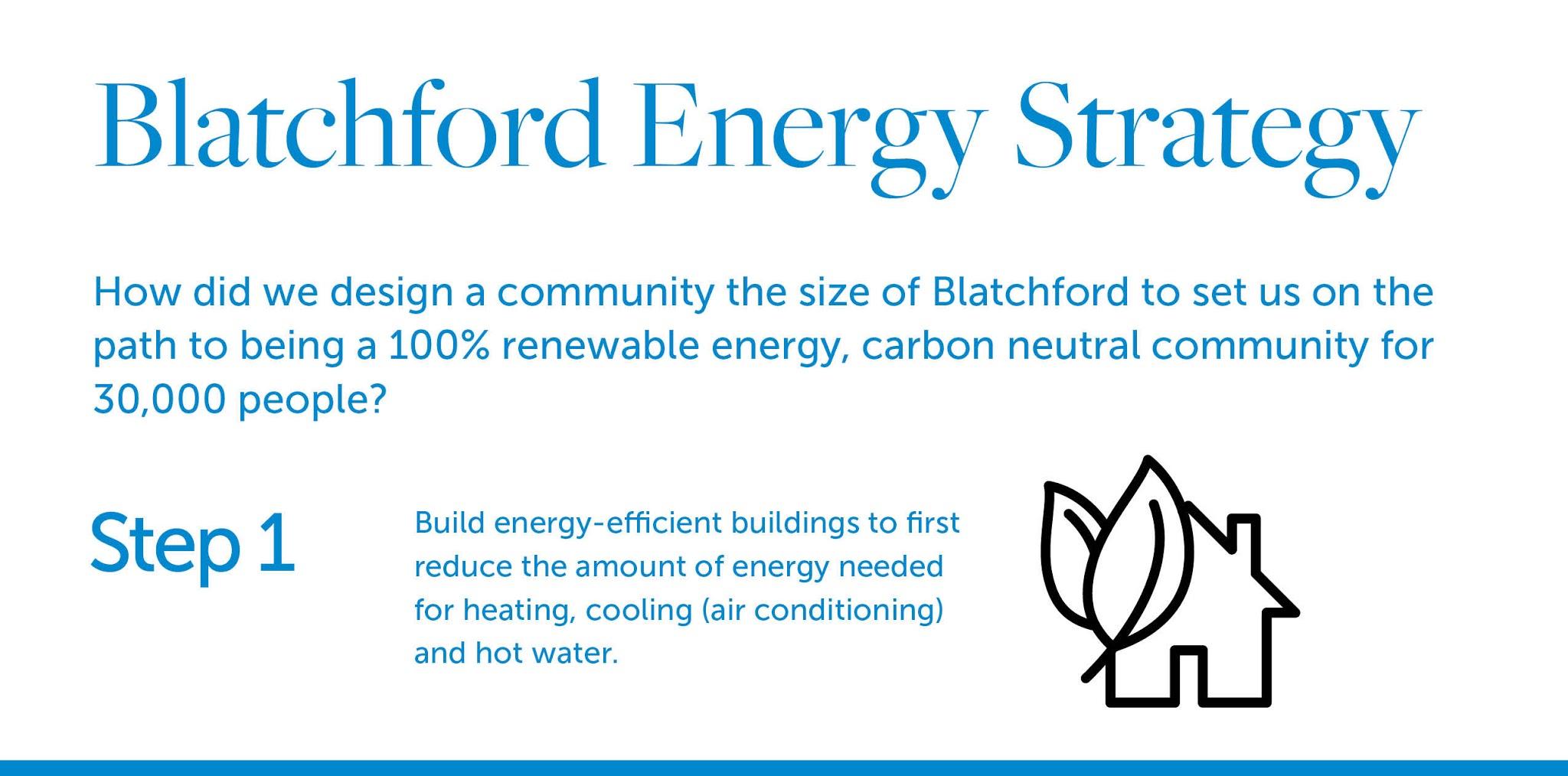 Conservation
High Performance Buildings
Efficiency
District Energy Sharing System
Renewables
Geo-exchange Sewer Heat Exchange
Solar PV
16
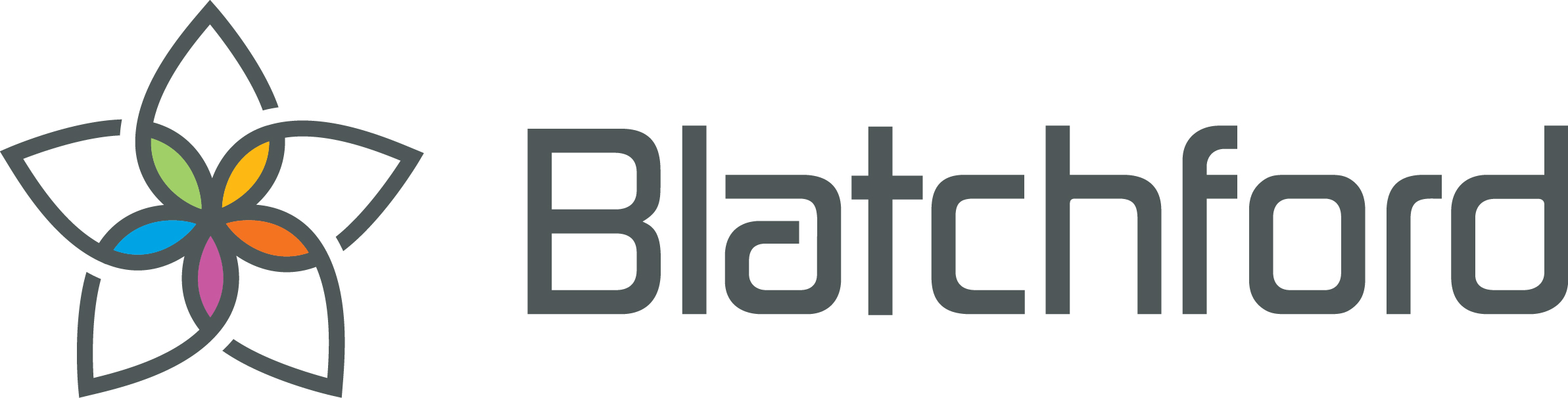 [Speaker Notes: -]
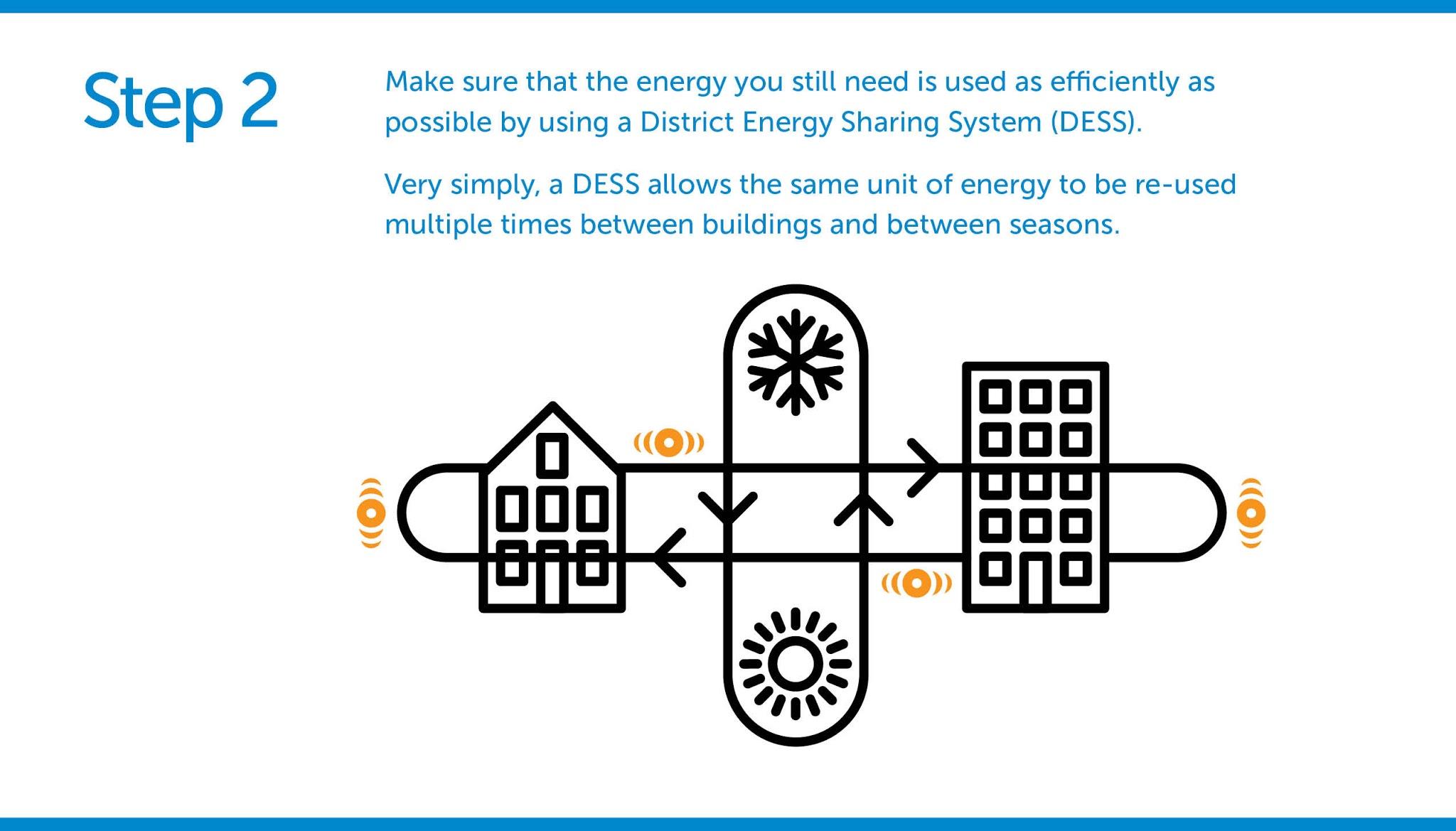 Conservation
High Performance Buildings
Efficiency
District Energy Sharing System
Renewables
Geo-exchange Sewer Heat Exchange
Solar PV
17
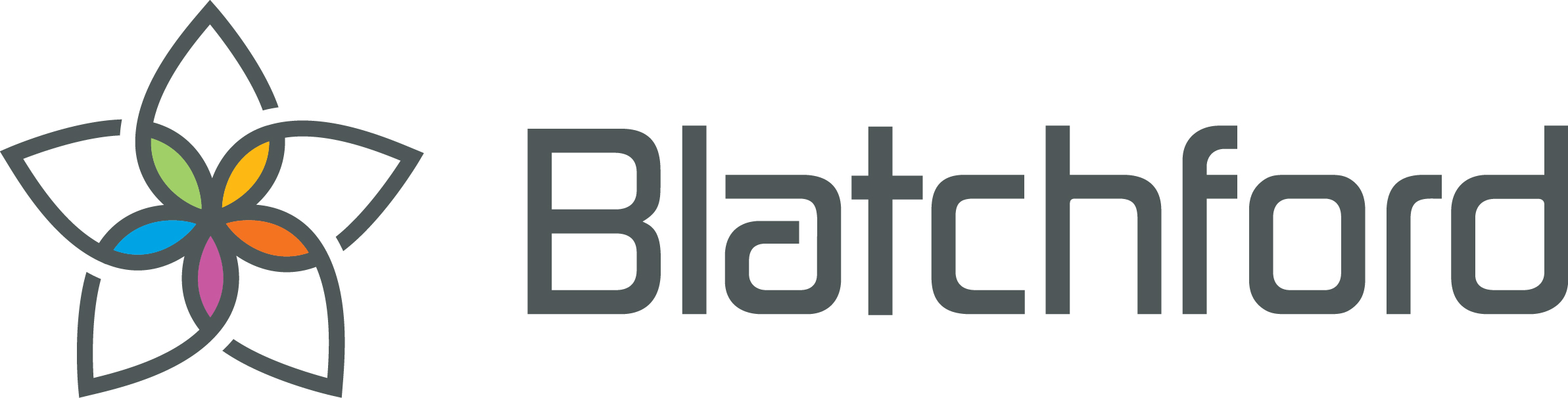 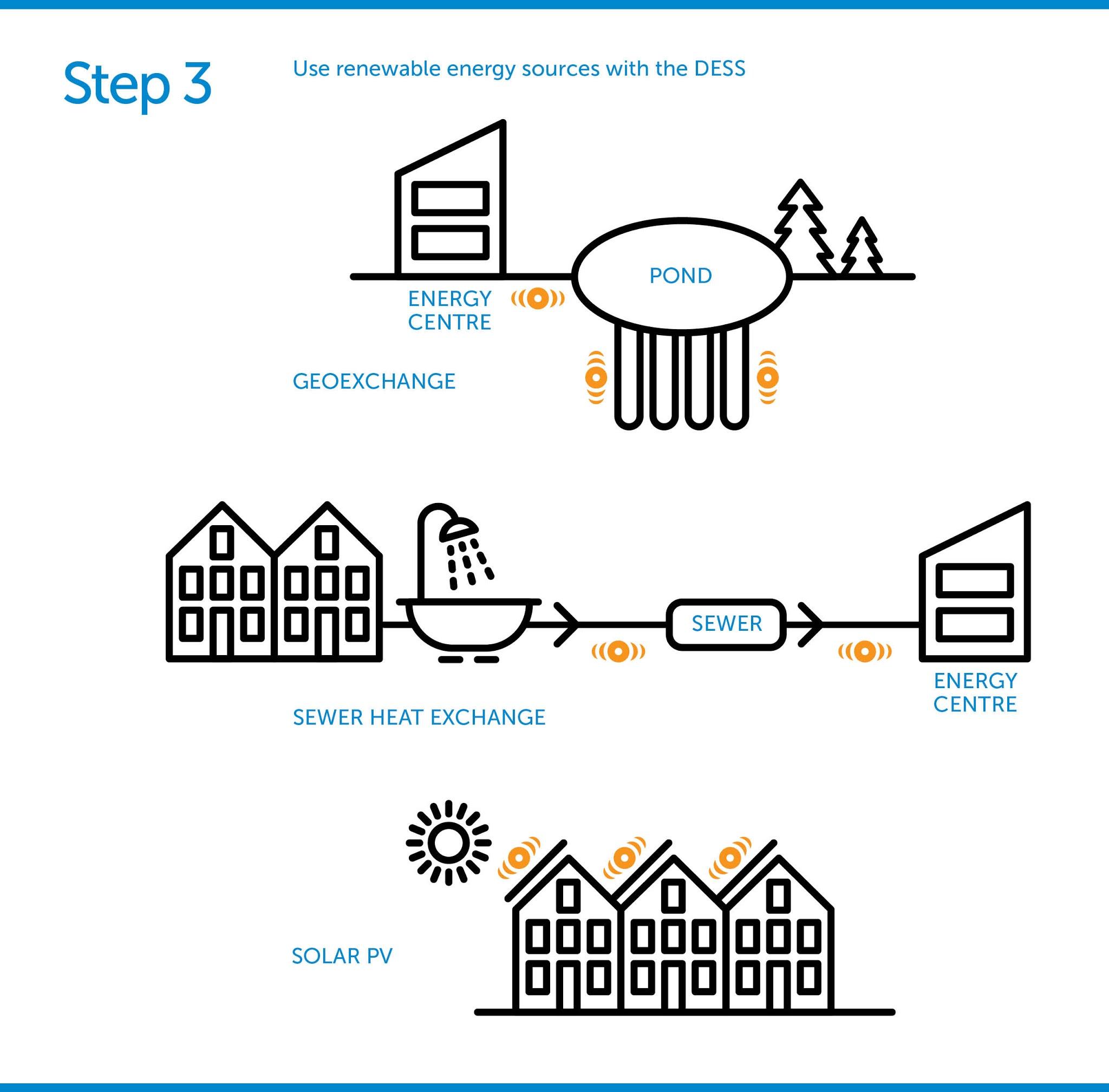 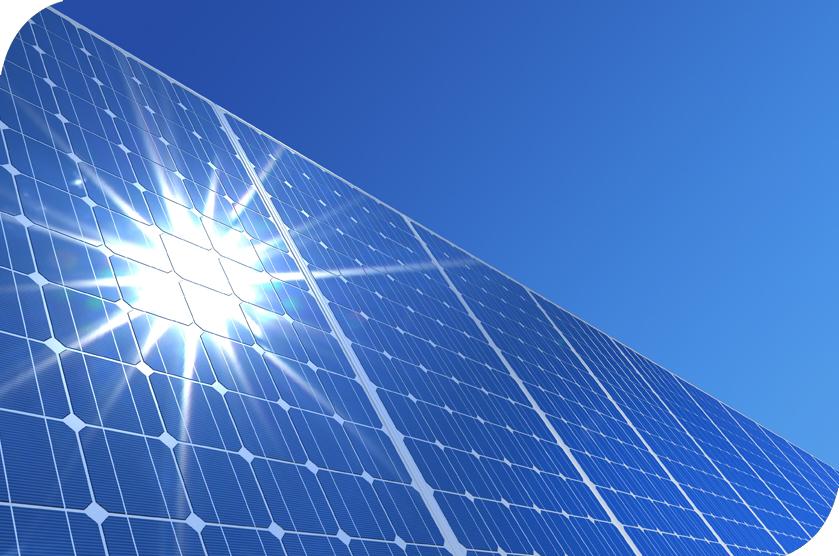 Conservation
High Performance Buildings
Efficiency
District Energy Sharing System
Renewables
Geo-exchange Sewer Heat Exchange
Solar PV
18
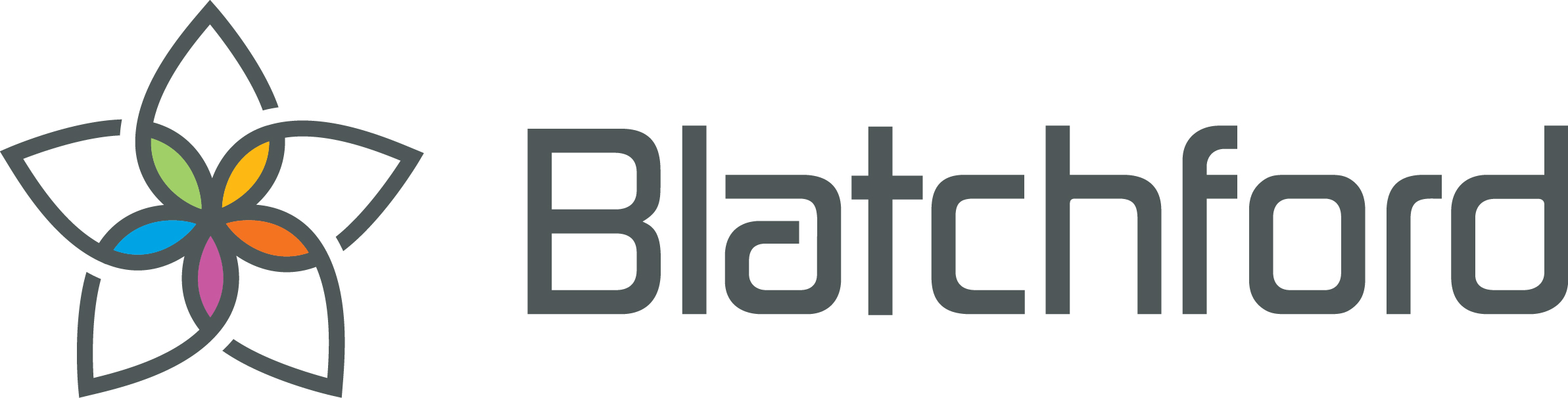 [Speaker Notes: 53% of energy from Geoexhange
47% other loads from green electricity – e.g. Solar PV, wind
Regulatory challenges – provincial regulations do not currently allow for renewable over site boudaries]
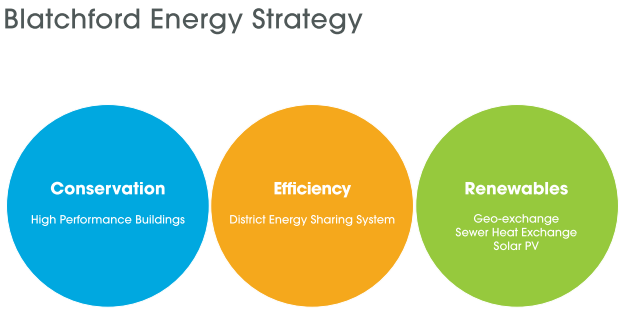 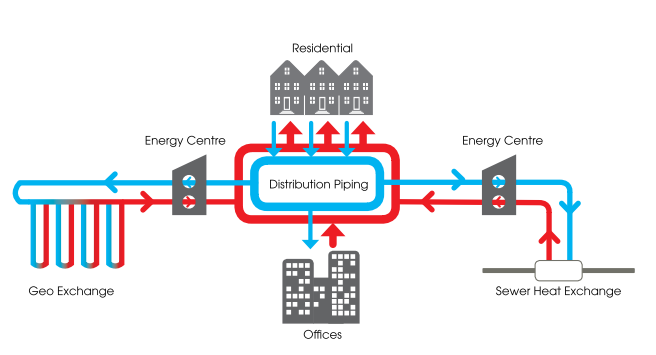 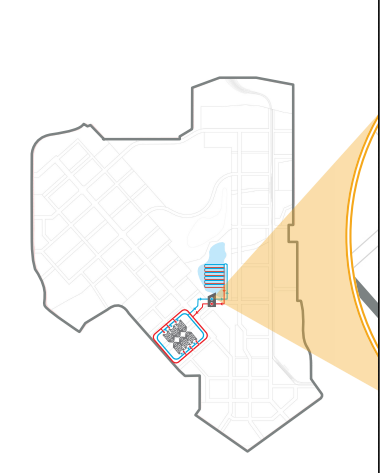 Geoexchange Field Under Pond

Distribution Piping System to TH’s

Energy Centre #1
[Speaker Notes: This is a schematic of how the geo-exchange will look for stage one]
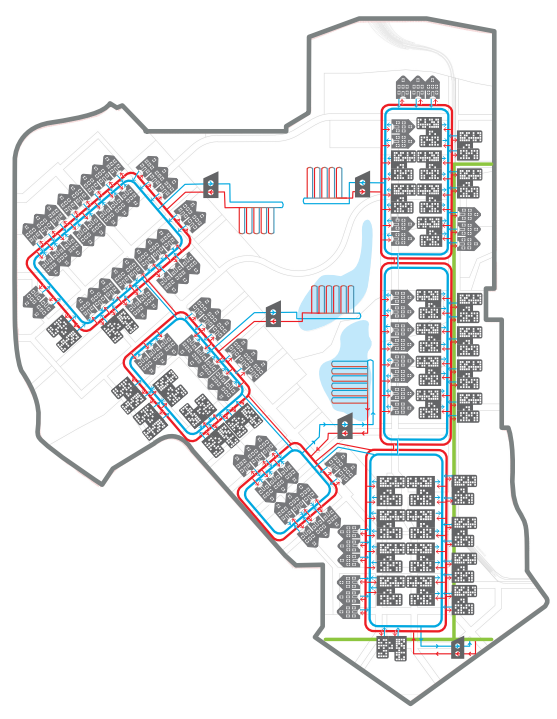 [Speaker Notes: At full buildout here is how the geo-exchange is expected to look … from a schematic perspective

The project will however look a the ‘state of the technology’ at each stage to determine the most effective approach to achieving the carbon neutral vision]
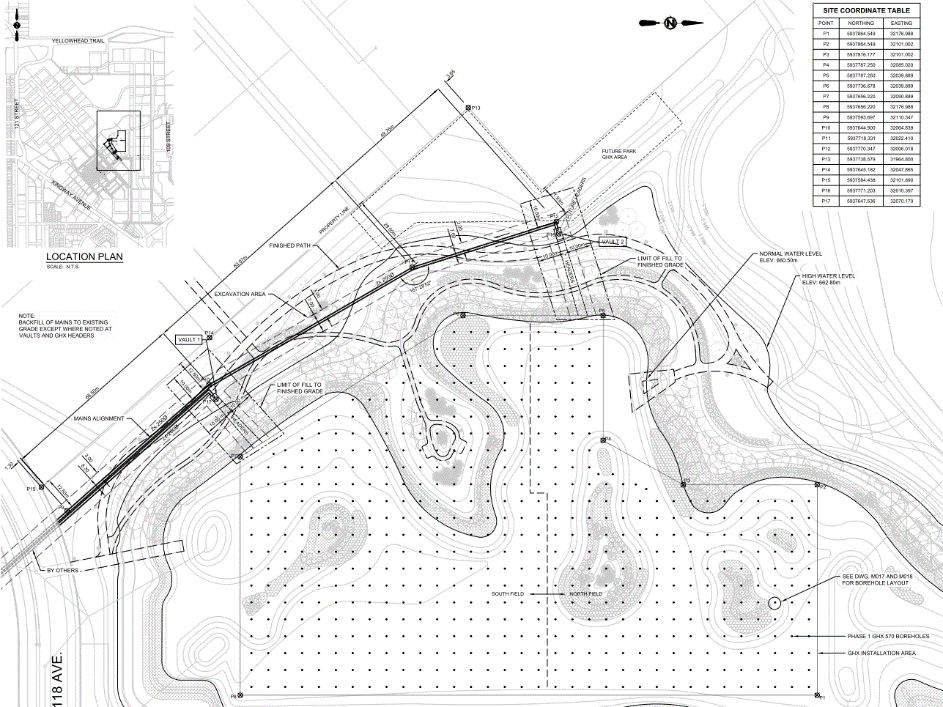 [Speaker Notes: Here is a more detailed look at the bore hole locations for the geo exchange under the lake.]
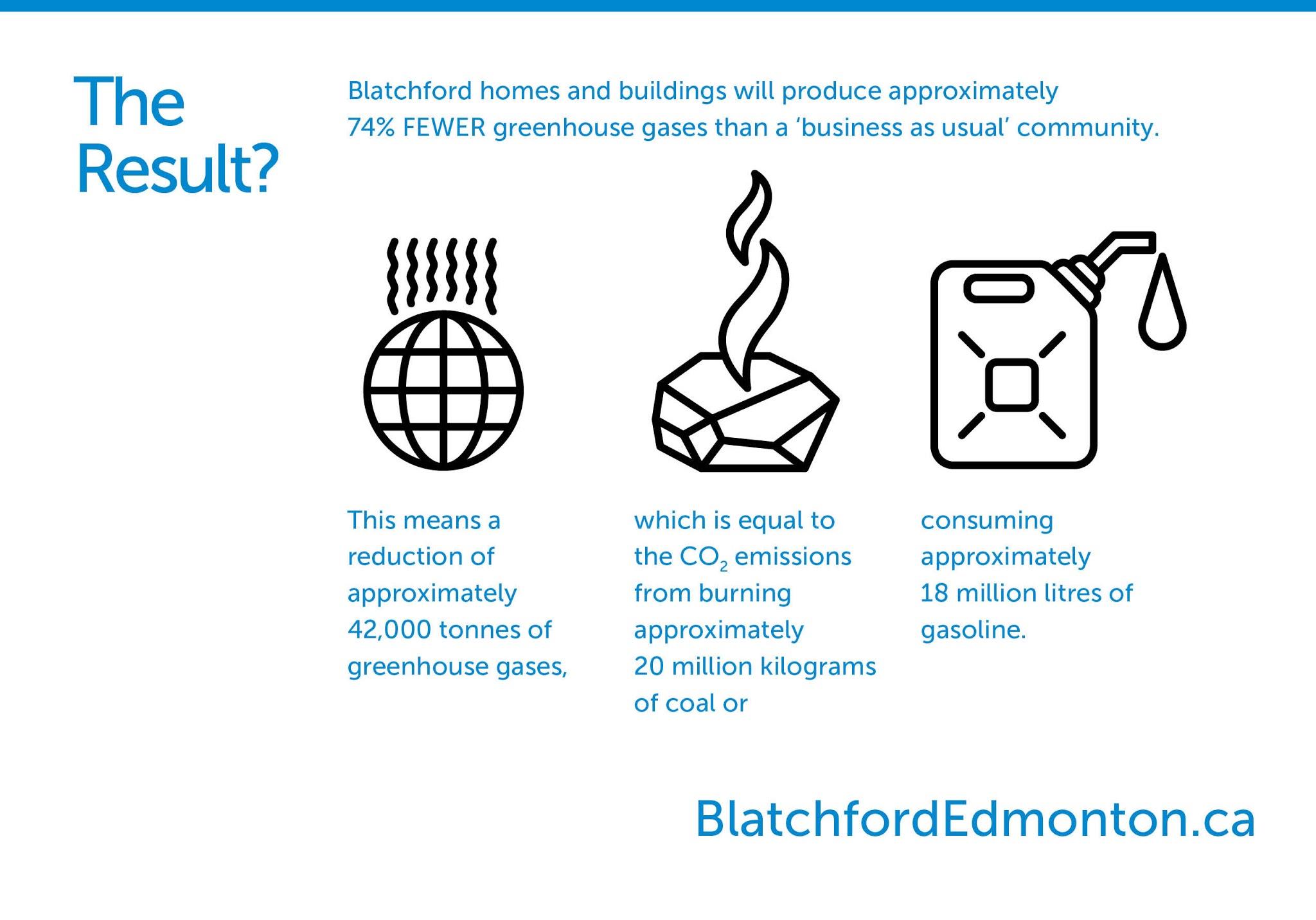 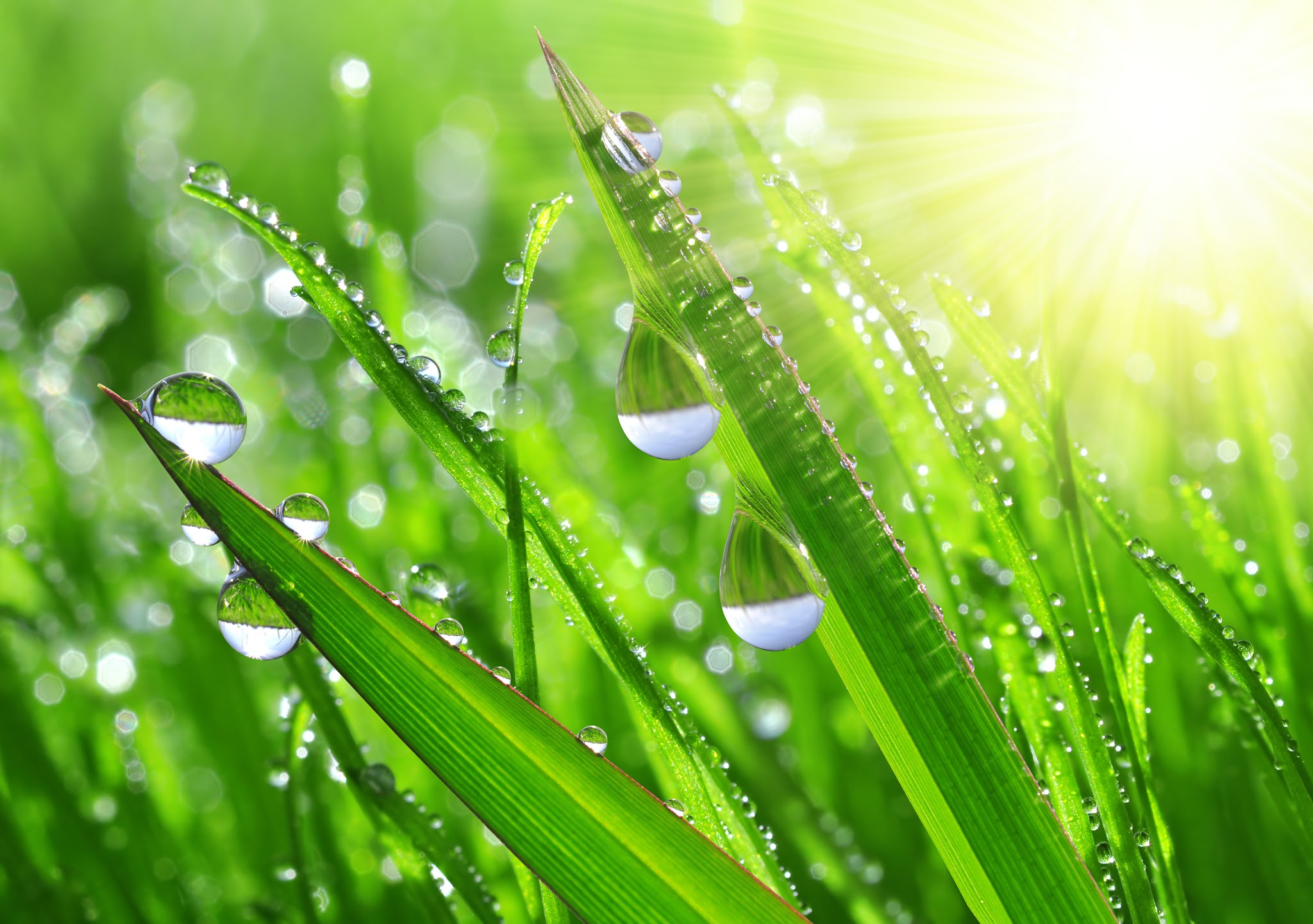 Conservation
High Performance Buildings
Efficiency
District Energy Sharing System
Renewables
Geo-exchange Sewer Heat Exchange
Solar PV
23
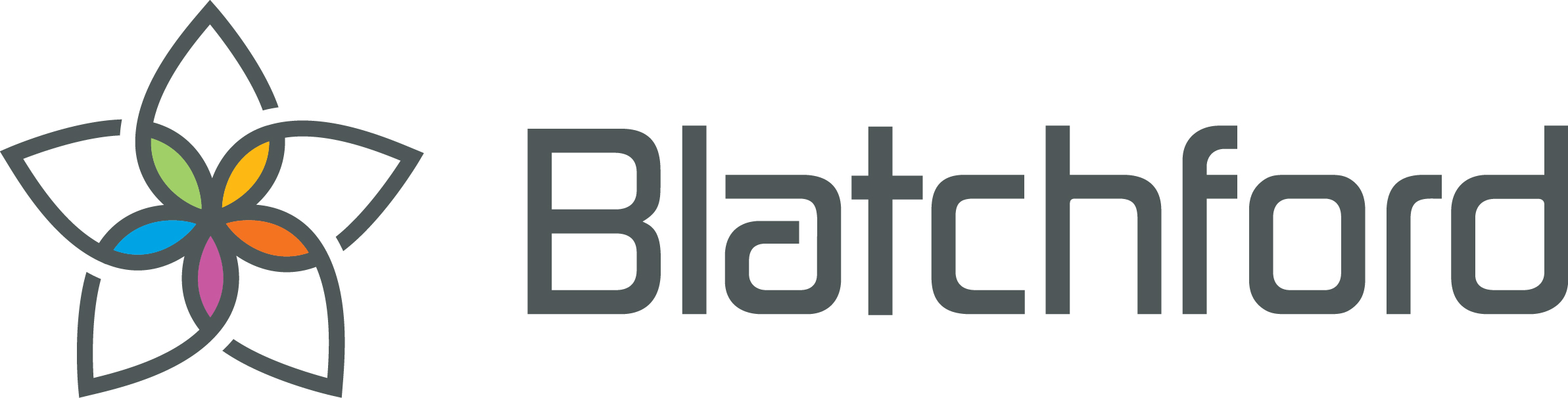 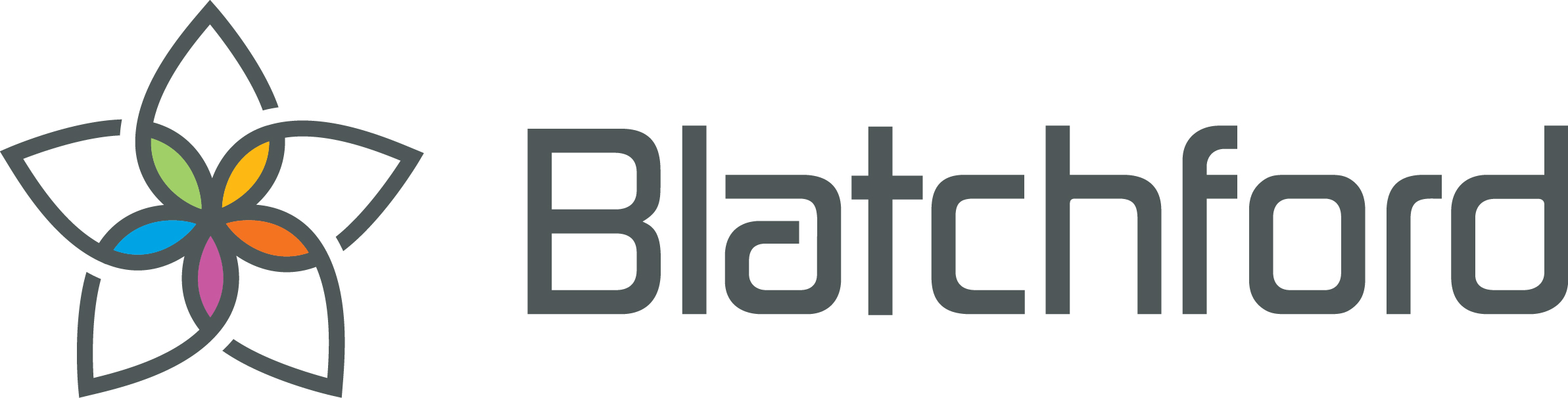 Where are we today
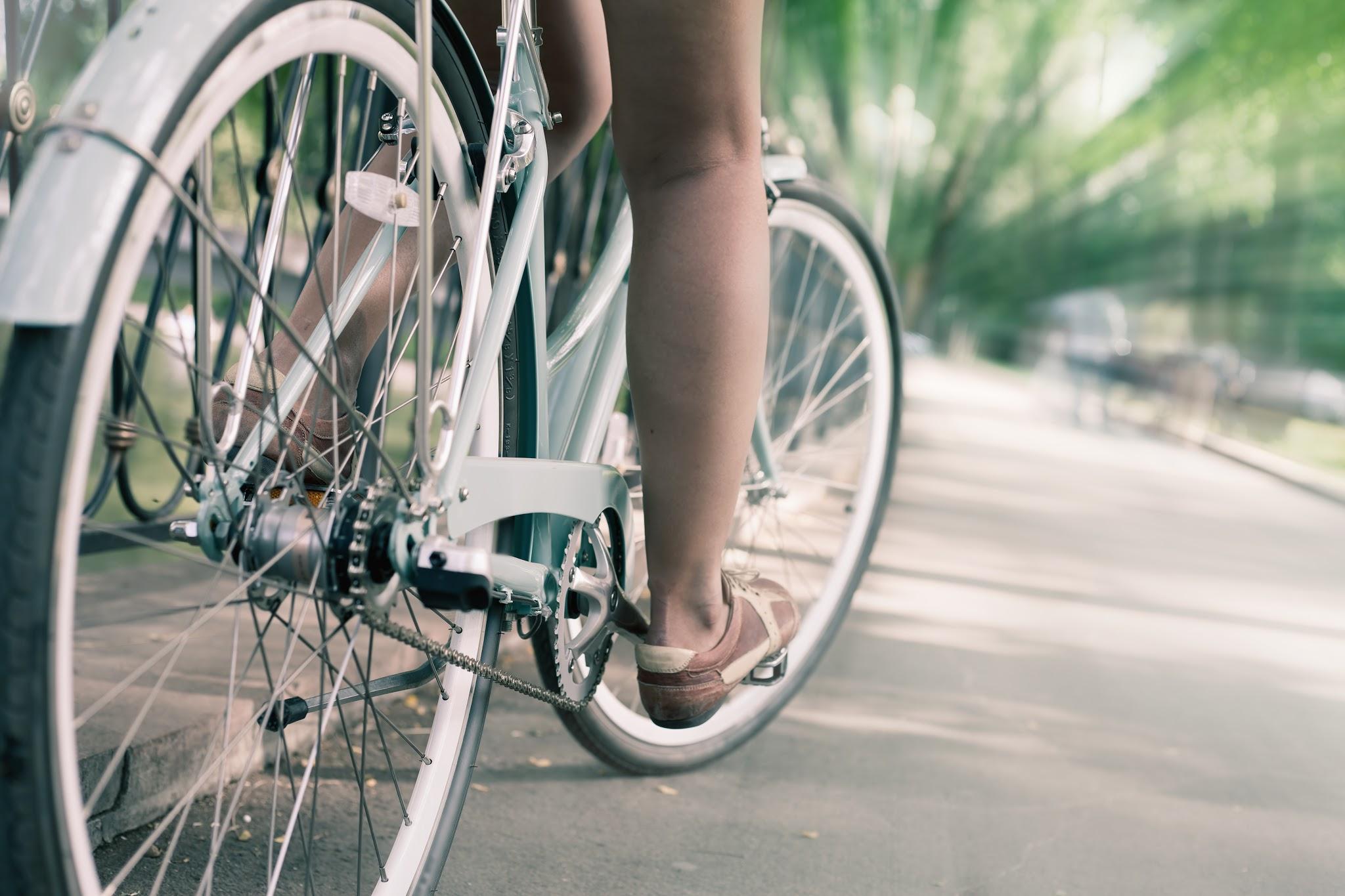 24
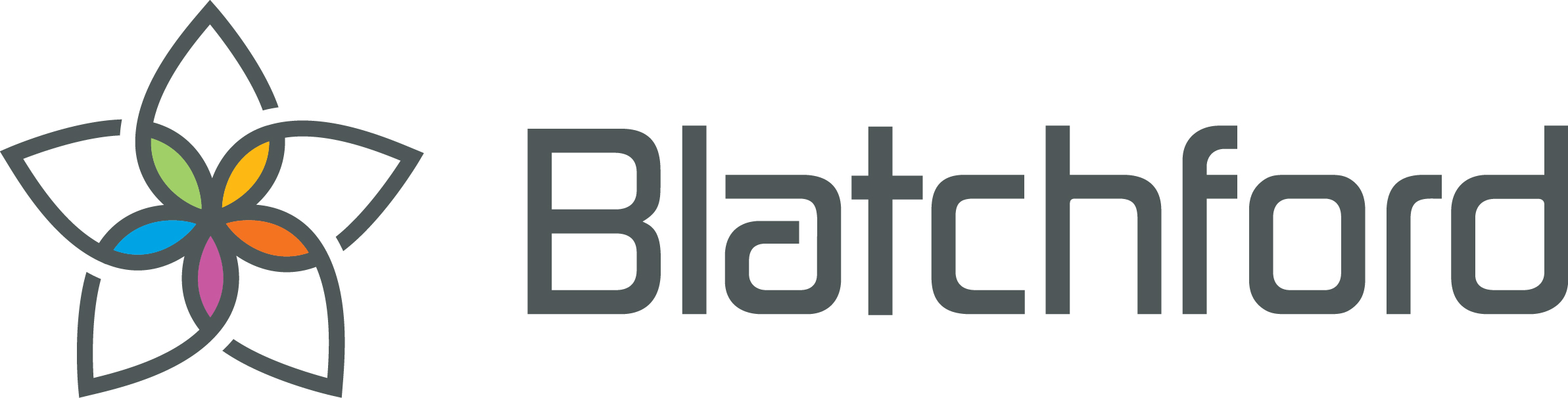 Construction
Building removal
Runway removal
Site grading
Excavation of first stormwater pond
Select portions of the storm and sanitary service connections
Stage one construction starts in 2017
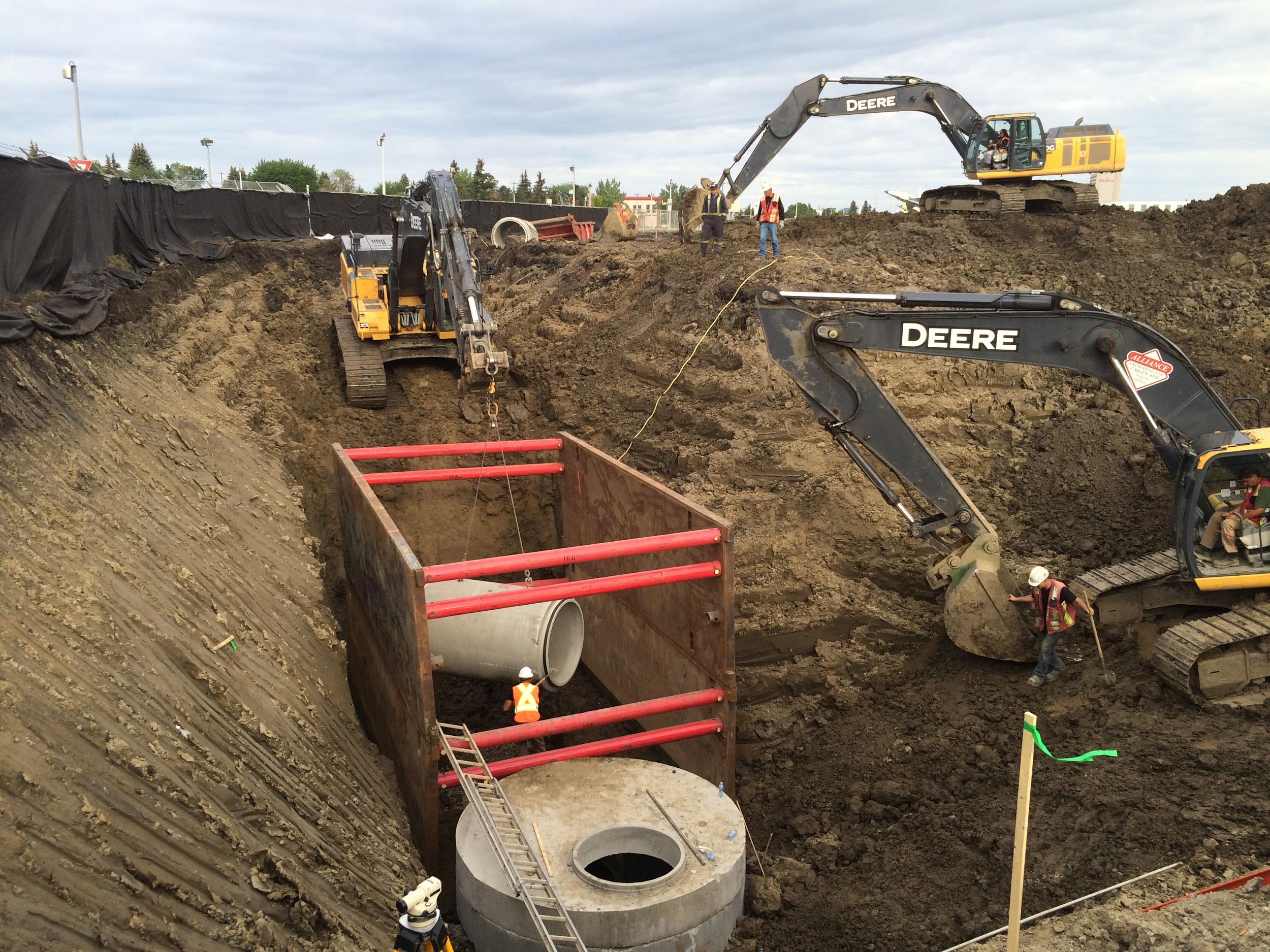 25
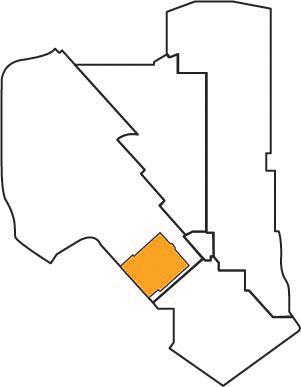 Stage one: Blatchford West
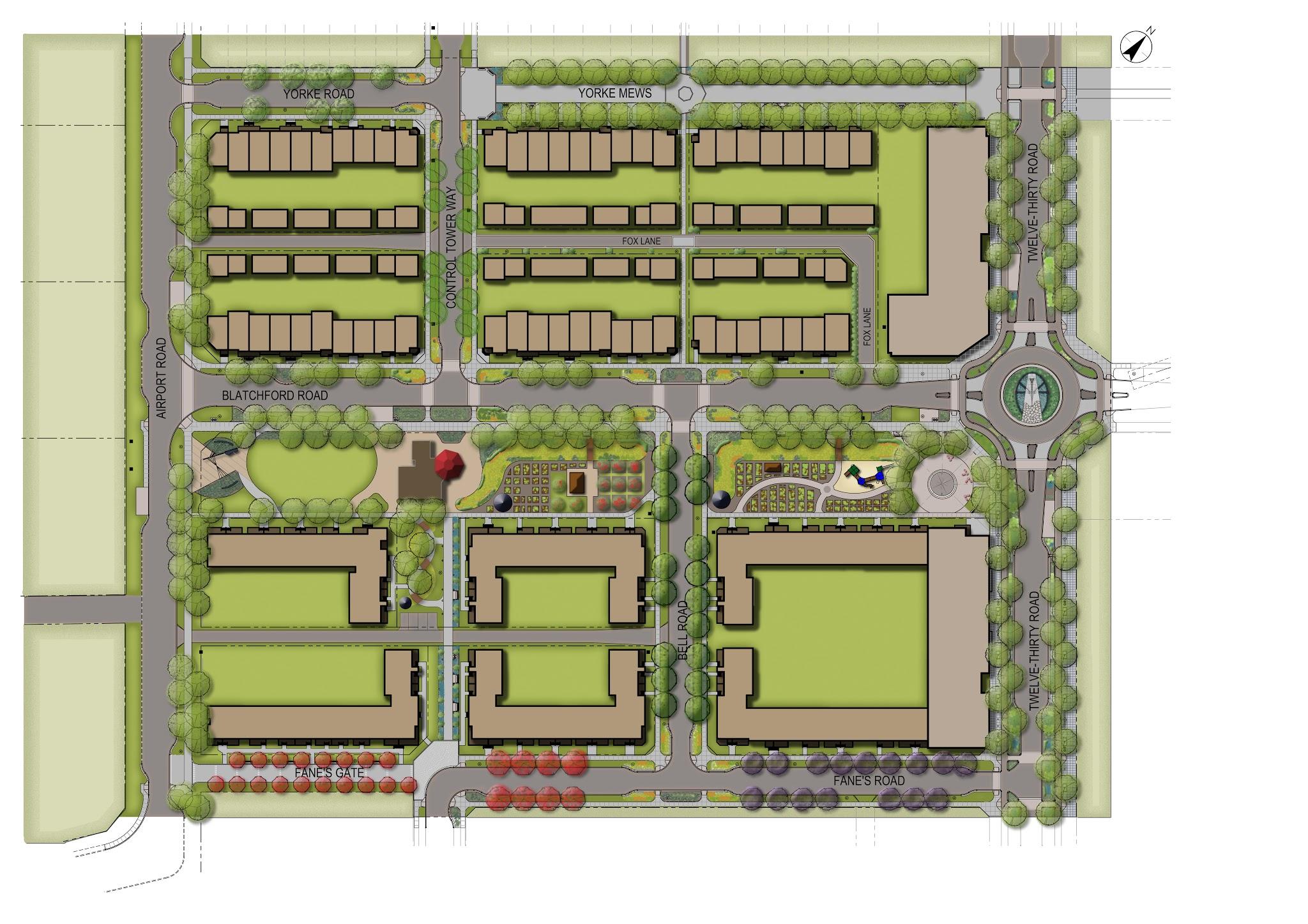 250 units
Mixed-use
Community gardens and fruit orchard
Playground
Separated bike lane
Event area
Re-purposed control tower
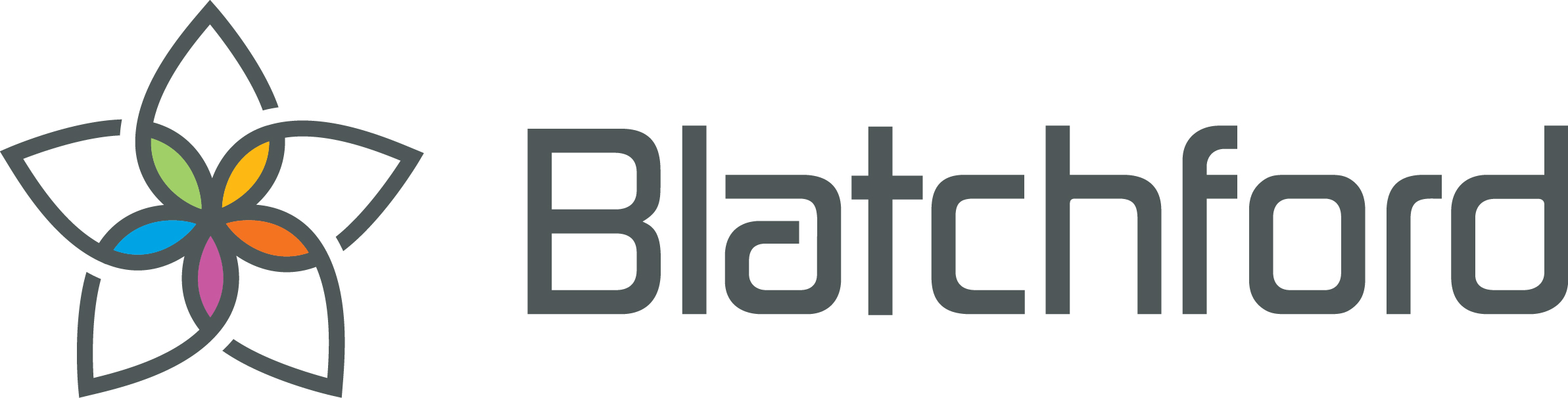 26
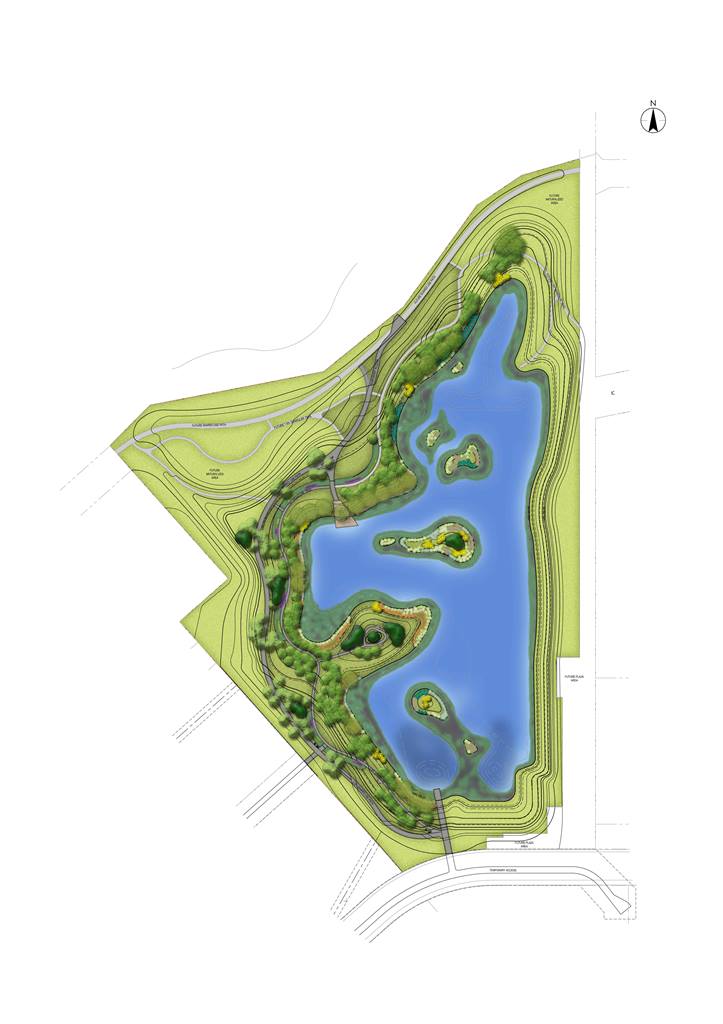 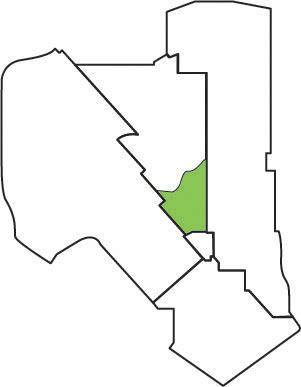 Stage one: Park
First stormwater pond
Trails
Viewing deck
Naturalized wetlands
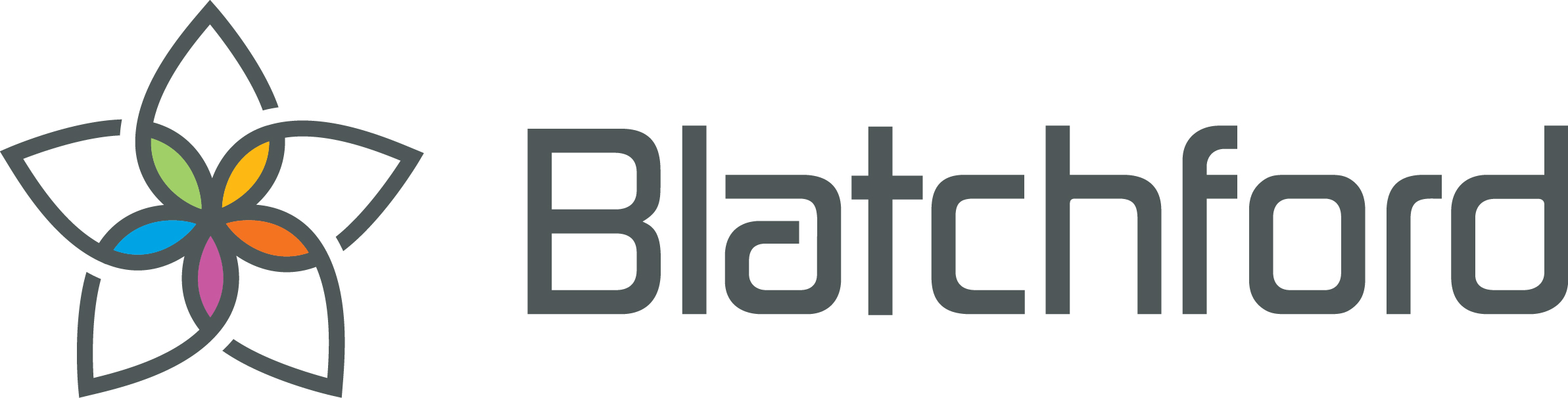 27
Convening questions:
What (if any) additional price are buyers willing to pay to live in the Blatchford development?
i.e what is the premium for energy efficient homes, location efficiency and other sustainability amenities? 
What ROI should a city be willing to accept for leadership?
How do you plan a community that will be built out over 20 or more years recognizing the significant technology advancement?
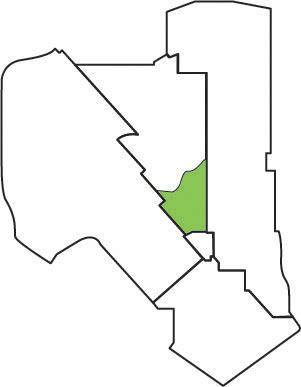 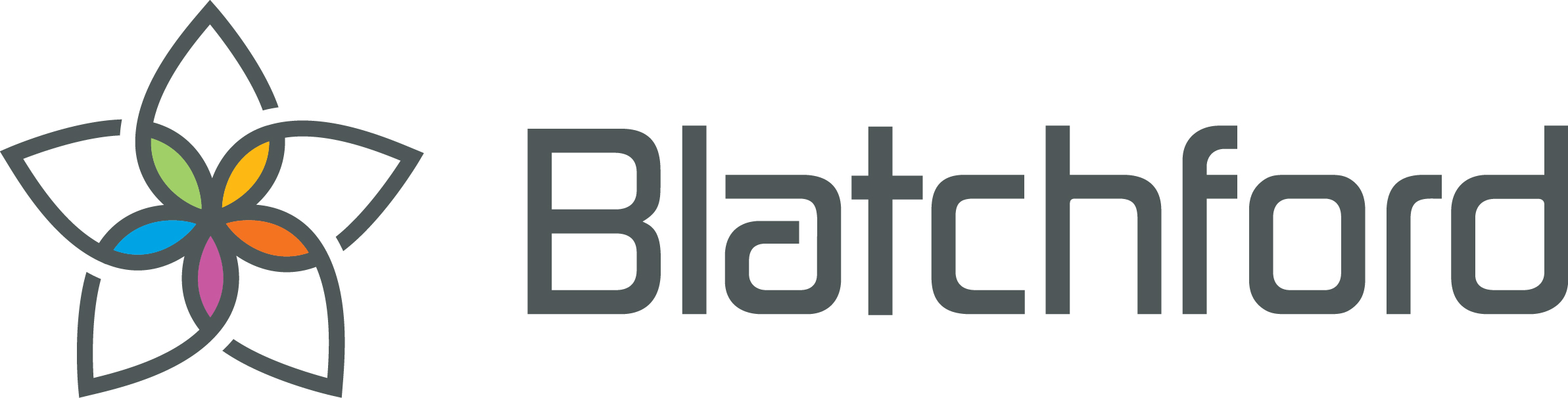 28
Exciting News!
Host City for Inaugural IPCC Cities and Climate Change Science Conference  
Mark your calendars for March 4 – 7, 2018
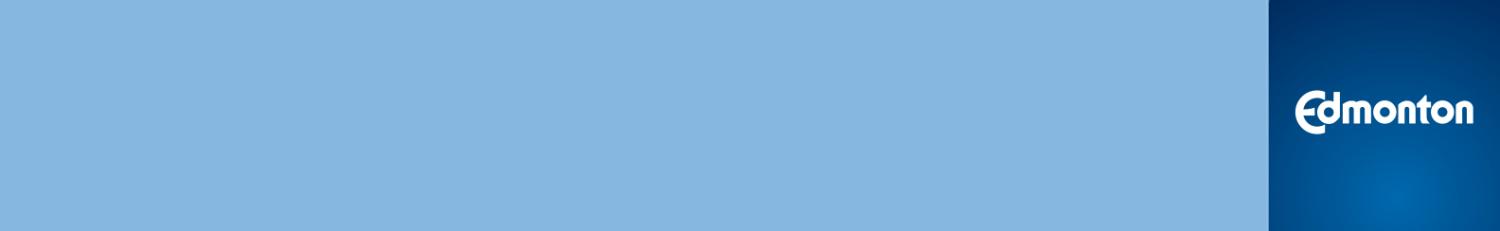 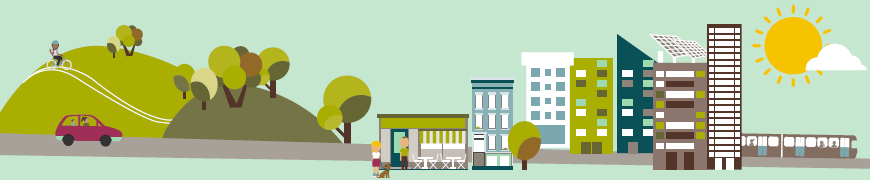 [Speaker Notes: Context is everything …
Blatchford is an important showcase

Blatchford will be 3%]
Edmonton’s Community Energy Transition Strategy
Blatchford Energy System
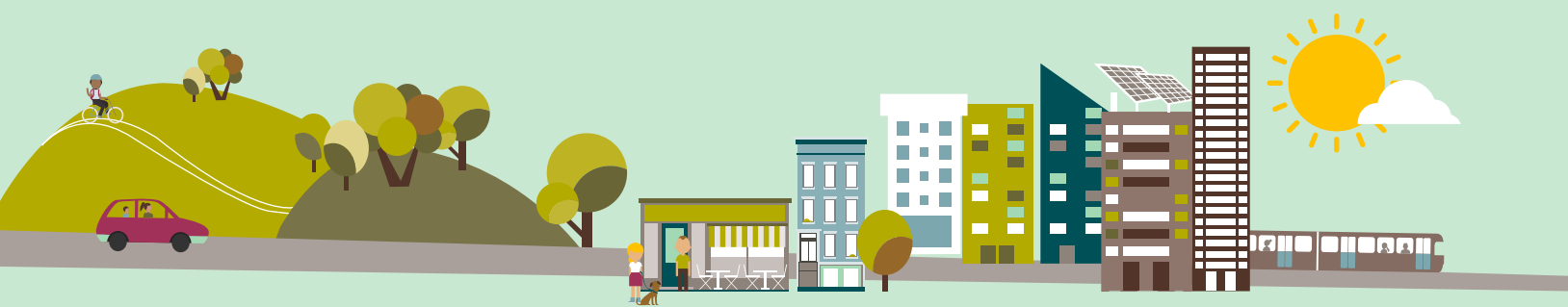 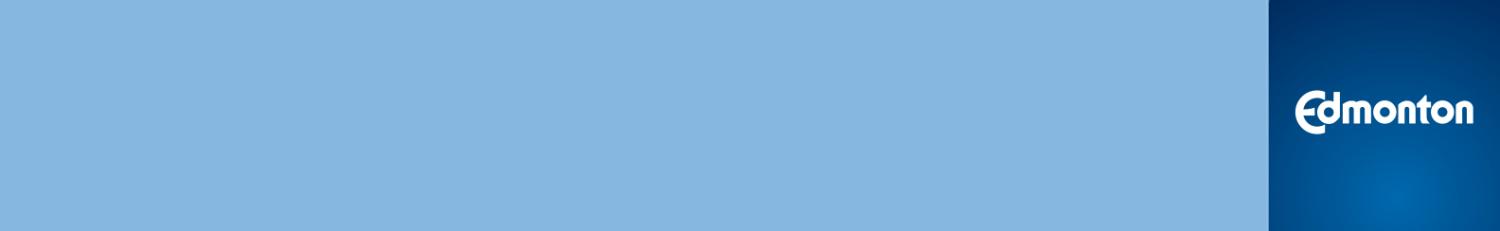 Renewable Cities -  Global Learning Forum 2017
May 18, 2017
Mark Brostrom